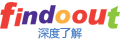 消费者对近日媒体报道“小学生喝蒙牛中毒事件”的反应
消费者调查报告
2012.4.9
CONFIDENTIAL AND PROPRIETARY
Any use of this material without specific permission of Findoout is strictly prohibited
主要发现
牛奶品牌知名度蒙牛（72%）比伊利（66%）高；
牛奶品牌美誉度伊利（26%）比蒙牛（22%）高；
45%的消费者对近期的“贵州织金、陕西多名小学生因为乳品而中毒”事件毫不知情；
该事件对蒙牛品牌形象的负面影响较大（-26%）；
深入了解该事件的受访者对伊利的品牌好感度比蒙牛高25%；

总结：
了解该事件越多的人，对蒙牛品牌印象越差，该事件的传播越广，对蒙牛越不利；
调查本身也是一种告知的手段，例如本次调查实现了至少580个消费者对该事件的告知，起码这些消费者对蒙牛品牌的印象变差了。如果这一调查持续进行，接触的样本量会更多，将会有更多消费者对蒙牛的品牌印象发生改变。
御调查   |  2
调查概要
调查数据
调查问卷
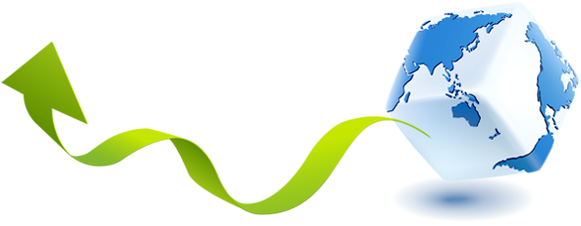 御调查  |  3
调查概要
调查方式		在线调查 	
调查地域		全国 	
性别			自然出现
年龄			自然出现	
有效回答数		580份有效（1304份参与）
调查时间		2012年4月6日 	
在线调查入口		http://www.findoout.com/ceshi/cs7879/
御调查   |  4
牛奶品牌知名度最高的分别为蒙牛（72%）、伊利（66%）和光明（36%）
问题：说起牛奶，你首先想到哪些品牌？
蒙牛和伊利的品牌知名度在中型（省会城市）及中型偏大（非省会城市）城市较高；
伊利的品牌知名度在女性中（72%）高于在男性中（59%）；
特仑苏已经开始形成自己独立的品牌印象，尤其是在省会城市。
御调查   |  5
牛奶品牌美誉度最高的分别为伊利（26%）、蒙牛（22%）和光明（18%）
问题：你最喜欢以下哪个牛奶品牌？
男性消费者（28%）比女性消费者（18%）更喜爱蒙牛品牌；
伊利品牌在集镇及农村和非省会城市最受喜爱，伊利品牌在集镇及农村的喜爱程度比蒙牛高出15%；
光明和三元品牌的美誉度在特大城市明显高于其在其它城市。
御调查   |  6
有45%的消费者对近期的“贵州织金、陕西多名小学生因为乳品而中毒”事件毫不知情
问题：请问你是否听说了“贵州织金、陕西多名小学生中毒 蒙牛酸酸乳 疑似凶手”事件？
有55%的消费者起码听说了这一事件，其中，20%的消费者看了相关报道，只有2%深入了解了这一事件的各种细节；
中型城市和为人父母的人相对比较关注本事件。
御调查   |  7
该事件对蒙牛品牌形象的负面影响较大（-26%）
问题：如果满分是10分的话，你可以给蒙牛品牌打几分？
经过“贵州织金、陕西多名小学生中毒 蒙牛酸酸乳 疑似凶手”事件，你还可以对蒙牛品牌印象打几分？
问题：如果满分是10分的话，你可以给伊利品牌打几分？
经过“贵州织金、陕西多名小学生中毒 蒙牛酸酸乳 疑似凶手”事件，你还可以对伊利品牌印象打几分？
伊利的品牌形象也受到牵连（-16%）；
此事件对集镇及农村的消费者的态度影响相对较大。
御调查   |  8
深入了解该事件的受访者对伊利的品牌好感度比蒙牛高25%
问题：如果满分是10分的话，你可以给蒙牛品牌打几分？
经过“贵州织金、陕西多名小学生中毒 蒙牛酸酸乳 疑似凶手”事件，你还可以对蒙牛品牌印象打几分？
问题：如果满分是10分的话，你可以给伊利品牌打几分？
经过“贵州织金、陕西多名小学生中毒 蒙牛酸酸乳 疑似凶手”事件，你还可以对伊利品牌印象打几分？
按照事先是否听说过该事件来交叉分析发现：
事先不知道该事件的受访者在知道该事件之后，对蒙牛品牌得分大幅下降。事先就知道该事件的受访者，无论前后对蒙牛品牌得分都较低（这也说明本次调查所得数据是合理的）；
没听说该事件的受访者对伊利品牌印象比蒙牛高5%[=（6.15-5.84）/5.84]；
深入了解该事件的受访者对伊利品牌印象比蒙牛高25%[=（5.36-4.27）/4.27] ；
了解该事件越多的人，对蒙牛品牌印象越差，该事件的传播越广，对蒙牛越不利。
御调查   |  9
经过该事件后，光明成为最受信任的品牌（23%），尤其在特大城市（30%）
问题：现在你最信任以下哪个牛奶品牌？
伊利品牌受到一定牵连，从最初的26%的喜欢度下降至目前的20%的信任度；
蒙牛品牌形象受到较大影响，从先前的22%的喜欢度下降至目前的12%的信任度，尤其是女性消费者。
御调查   |  10
受访者自己列举的关于牛奶的热点新闻事件
问题：请列举你最近听说的关于牛奶的热点新闻事件
总是来说，该事件并没有给受访者造成深刻印象
共有283名受访者列举了他们最近听说的关于牛奶的热点新闻事件
提到“蒙牛” ：82人次
提到“聚”（三聚氰胺）：53人次
提到“毒” ：32人次
提到“三鹿” ：29人次
提到“癌” ：19人次
提到“伊利“：10人次
御调查   |  11
[Speaker Notes: 请列举你最近听说的关于牛奶的热点新闻事件：
baichimengniu|
不放心|
不好 |
不合格，三聚氰胺，|
不合格|
不太在意|
不知|
不知道|
不知道|
不知道|
不知道|
不知道|
不知道|
不知道|
不知道|
不知道|
不知道|
不知道|
不知道|
产业链争斗|
晨光被列为奥动奶|
大头娃娃|
导致小孩子早熟 发育不良|
毒|
毒|
毒奶|
毒奶粉 毒牛奶|
毒奶粉|
毒奶粉|
毒牛奶|
毒饲料|
对宝贝身体不好|
对方会是个 都是繁华时如果还以后|
多美滋|
呃。|
呃|
放|
过期奶|
哈哈|
杭州雅培幼儿奶粉避孕套事件|
喝牛奶中毒|
很蠢|
基本总结起来就是自杀可以喝牛奶 |
假奶粉|
假牛奶中毒|
金黄葡萄球菌|
具有|
据说蒙牛里面又有了致癌物|
聚氨乙烯 |
没|
没关注|
没关注|
没什么照喝|
没听到怎么耶，|
没有，食品类的政府过的挺好|
没有|
没有|
没有|
没有|
没有|
没有|
没有|
没有|
没有听说过|
眉山的牛奶致癌物超标|
蒙牛 质量不合格|
蒙牛，伊利牛奶在香港超市下架 |
蒙牛|
蒙牛|
蒙牛|
蒙牛|
蒙牛|
蒙牛|
蒙牛|
蒙牛癌症|
蒙牛冰淇林里含黄。。。黄。。。黄什么来着。。。|
蒙牛不好|
蒙牛查出不达标|
蒙牛掺料|
蒙牛丑闻|
蒙牛出事|
蒙牛出事|
蒙牛的牛奶不好|
蒙牛的牛奶含有对人体有害的物质|
蒙牛的牛奶使人致癌|
蒙牛的牛奶质量有问题|
蒙牛的事件|
蒙牛的质量问题|
蒙牛毒奶事件|
蒙牛毒牛奶，三鹿奶粉三聚氰胺|
蒙牛毒牛奶|
蒙牛毒牛奶|
蒙牛毒牛奶|
蒙牛防腐剂过多|
蒙牛干脆黄了算了，坑人不浅|
蒙牛含东西|
蒙牛含有害成份|
蒙牛黄曲霉素|
蒙牛黄曲霉素事件|
蒙牛黄曲霉素事件|
蒙牛菌|
蒙牛快了|
蒙牛里面有东西了|
蒙牛里面有害添加剂 |
蒙牛奶源污染|
蒙牛牛奶不及格|
蒙牛牛奶出现致癌物质|
蒙牛牛奶含有致癌物质|
蒙牛牛奶含致癌物质超标|
蒙牛牛奶黄曲霉素|
蒙牛牛奶质量出现问题|
蒙牛牛奶致癌物超标|
蒙牛什么的|
蒙牛生产日期出现明显错误|
蒙牛事件|
蒙牛事件|
蒙牛酸酸乳.....|
蒙牛问题牛奶|
蒙牛下架|
蒙牛香港下架|
蒙牛伊利牛奶香港下架事件|
蒙牛有毒|
蒙牛有毒|
蒙牛有问题|
蒙牛有问题啊|
蒙牛有一批牛奶里含有有毒物质，三聚氰胺奶粉事件|
蒙牛再次被香港市民接受|
蒙牛在香港撤架|
蒙牛在香港的牛奶跟国内不同，其余品牌的牛奶都有质量问题|
蒙牛致癌,大陆和香港标准不一|
蒙牛致癌|
蒙牛致癌|
蒙牛致癌|
蒙牛致癌|
蒙牛致癌|
蒙牛致癌牛奶|
蒙牛致癌物|
蒙牛最近的负面新闻太多，具体记不得，但是现在很少买蒙牛的牛奶可|
乃有毒|
你妈勒个比。|
牛奶不纯|
牛奶含有性早熟的成分|
牛奶里富含对人体不利的东西|
牛奶里面有套套？|
牛奶里有有害物质|
牛奶有毒|
牛奶有毒|
农村小孩子中毒 因为蒙牛|
去|
全是tmd毒，fuck |
热你妈逼新闻，傻逼蒙牛伊利还搞民意调查呢？要不要脸？|
三聚腈胺|
三聚青安|
三聚氢氨|
三聚氢胺 |
三聚氰氨|
三聚氰氨|
三聚氰胺 添加剂，激素，|
三聚氰胺 添加剂|
三聚氰胺，结石，增白剂|
三聚氰胺|
三聚氰胺|
三聚氰胺|
三聚氰胺|
三聚氰胺|
三聚氰胺|
三聚氰胺|
三聚氰胺|
三聚氰胺|
三聚氰胺|
三聚氰胺|
三聚氰胺|
三聚氰胺|
三聚氰胺|
三聚氰胺|
三聚氰胺|
三聚氰胺|
三聚氰胺|
三聚氰胺|
三聚氰胺|
三聚氰胺|
三聚氰胺|
三聚氰胺|
三聚氰胺|
三聚氰胺|
三聚氰胺|
三聚氰胺|
三聚氰胺|
三聚氰胺|
三聚氰胺|
三聚氰胺···啊貌似是奶粉|
三聚氰胺奶粉事件|
三聚氰胺事件、大头娃娃、致癌事件|
三聚氰胺事情|
三劇氫安|
三鹿 |
三鹿 三聚氰胺|
三鹿|
三鹿|
三鹿|
三鹿|
三鹿|
三鹿|
三鹿|
三鹿大头婴儿|
三鹿毒奶粉|
三鹿奶粉。三氯氰胺 |
三鹿奶粉|
三鹿奶粉|
三鹿奶粉|
三鹿奶粉|
三鹿奶粉事件|
三鹿奶粉有有毒物质。|
三鹿牛奶事件|
三鹿曝光，伊利，蒙牛含有三聚氰氨，蒙牛纘助NBA,蒙牛赞助超级女生，|
三鹿三聚氰胺|
三鹿三聚氰胺事件|
三鹿事件|
三鹿事件|
三鹿事件|
三鹿事件|
三鹿事件|
三氯氰氨|
三氯氰胺 致癌|
三氯氰胺|
三氯氰胺|
三氯氰胺|
三氯氰胺|
三氯氰胺|
三氯氰胺|
三元|
三元事件|
圣元奶，喝了长个长身体，早发育|
食品安全的问题有些严重|
似乎没有|
太子奶 创始人 李途纯 无罪释放|
太子奶|
太子奶事件|
特仑苏据说放有三聚氰胺|
特伦苏|
忘了|
无|
无|
无|
无|
无|
无|
无|
香港不允许进货伊利蒙牛两大品牌的牛奶|
香港几大超市下架伊利蒙牛|
小孩子喝牛奶发育不良 早熟|
心已凉，不再抱任何希望。|
形成，。、|
雅培|
雅培|
雅培i符合中国标准和国际标准|
雅培奶粉检测|
雅培奶粉有避孕套时间|
燕塘的牛奶过期|
燕塘升价了|
伊利、蒙牛不允许在香港超市出售|
伊利蒙牛香港产品安全问题下架|
伊利蒙牛要合并了|
伊利事件|
营养不达标|
有毒|
有毒|
有毒|
有毒|
有害物质|
有三聚氰胺|
有什么有害物质什么的|
在香港两大超市下架|
暂时没有|
早产奶|
造假|
只有三元牛奶还有50%真正的牛奶，其他的是有牛奶添加剂。所以不用！|
质量问题|
致癌、有毒、有虫子|
中毒|
中毒事件|
猪|
自然是三鹿|]
评论比较离散，总体理性，对奶业整体有负面影响
问题：你对“贵州织金、陕西多名小学生中毒 蒙牛酸酸乳 疑似凶手”事件有什么评论？
加深了一部分消费者对中国奶业的失望和无奈
一部分消费者要求进一步查清事实真相，再做评论
共有232名受访者进行了评论
提到“蒙牛” ：25人次
提到“伊利“：2人次
提到“质量” ：9人次
提到“安全” ：8人次
提到“不知道” ：6人次
御调查   |  12
[Speaker Notes: 你对“贵州织金、陕西多名小学生中毒 蒙牛酸酸乳 疑似凶手”事件有什么评论？
.........坑爹啊|
fuck you 蒙牛|
FUCK|
fuck|
半信半疑|
报道不一定是真实的|
并非最后一根稻草，但蒙牛倒掉是必然的，因为其“起来”的太快，超快速发展的企业都必然有问题。尤其是在当下国内社会环境下。|
不道德|
不好|
不好评论。|
不了解，不评论|
不了解|
不了解详情，不做评论|
不明真相，也可能是竞争对手的炒作|
不能说脏话的话，我无话可说|
不清楚|
不清楚|
不确认的东西不评价|
不说脏话就无话可说了|
不太了解。|
不太清楚 |
不太清楚|
不幸|
不知道|
不知道|
不知道|
不知道|
操你妈|
草|
查出原因，严惩不贷|
持怀疑态度。如果蒙牛也有质量问题，好像就没有值得信任的事物了。以前一直很信任蒙牛这个品牌。|
达到|
单一事件|
但行好事莫问前程，请你发现自己的良善|
道德问题。|
的整体风格|
抵制蒙牛伊利|
对蒙牛没信任感|
对事件详情不清楚，不愿评论。|
对于这件事情，首先只是个疑似凶手，再次这类事件层出不穷，依然不减。这是社会制度的问题，也是企业管理的问题。这样的事情多了，心中有悲哀也有了尴尬和无奈。|
对这些企业，我已无话可说了|
多方原因 |
多重原因引起的 |
恶劣|
愤怒|
该就什么就是什么，做到问心无愧。|
改革|
个案而已|
个别事件，但需要好好整改，加大惩罚的力度和监管机制|
个别事件|
关我屁事|
国家政治问题|
国内的质量检测太差|
过分|
还会发生|
还可以|
孩子运气不好 遭毒手。|
害人害己|
害人害己|
很多产品都会有多多少少的负面评论 但我觉得我信赖它|
很伤心。|
坏|
或者是想搞垮蒙牛，这是上层和商业的斗争，很多事不好说。|
觉得有点不可思议，这么大品牌不太可能出现这种事情，是不是品牌之间的相互斗争，想把蒙牛搞垮？|
静待观察此事，等待警方把实情公布于众并惩罚凶手。|
绝不买蒙牛|
可恶|
可恶|
可能是真的，但是企业摆平了。|
克|
客观的来，蒙牛存在的问题很多。因为利益蒙蔽了眼睛。我想说他们良心真的会好过吗。他们的员工有哪些是知道真相却继续这样做着不法的事的人。我觉得他们是可悲的。在黑暗前没有站出来。同时这也反应出了我们政府部门的有关部队的腐败。是粗心还是根本没上心还是被金钱蒙蔽？？不言而说。我希望中毒的孩子能快快好起来。我也希望那个凶手能站出来承担责任。只要你认识错误。积极改过。我想我们还是会接受你的。|
肯定是冒牌和别有用心的人搞的|
恐怖。不敢喝啦，该换牌子啦|
垃圾|
拉出去毙了。|
类似这种事件在国内屡见不鲜，我觉得产品出现这种事件，是工作人员没有认真负责，安检没做到位，国家安检部分也有责任，需要加强产品的合格验证之后再销售|
连蒙牛都出问题了|
良心啊|
没|
没|
没|
没关注|
没人性的企业，连小孩子都坑。|
没什么|
没什么评价|
没听说过。。。|
没听说过|
没想法|
没意见，麻木了|
没有|
没有|
没有|
没有|
没有|
没有了解。|
没有评价|
没有听说过此次事件，所以不做任何评论。|
没有完美的事物，包括牛奶。|
没有想法，我已经麻木了，不知道自己是否那一天也会死于这种食物中毒|
媒体炒作|
蒙牛不是第一次了 |
蒙牛产品太令我失望了!|
蒙牛该负责|
蒙牛企业利欲熏心，置人民健康于不顾，应责令其停产整顿，并赔偿受害学生的精神及物质损失，以儆效尤。|
蒙牛是狗，伊利是猪，坑害民众，猪狗不如。|
蒙牛要增强质检。。|
蒙牛应作出回应|
抹油。|
那就这样吧。|
你妹|
你们是他们的托么？怎么老问这个问题|
牛奶不是用来喝的了。。。|
怒|
哦。|
偶尔的|
其他奶也有 蒙牛得罪谁了 才被查|
企业负责|
企业要负责 但是中国乳制品的监察力度还是不够的 知错能改善莫大焉 不能有点成绩就放松自己 欺骗他人 也不能概而论之就说蒙牛的不负责人 还是有他的可取之处|
请迅速调查清楚！让大家做个明白人！|
取消资格|
去死吧|
缺德|
人心难测 |
人在做 天在看|
如此大品牌，出这样问题。实在不应该！管理太成问题！|
如果真是凶手那这样的人也太可恶了|
若想人不知，除非己莫为。|
杀人|
少喝加工牛奶|
社会是现实的|
生产商太没有素质了，只为赚钱，不管人命|
生命不是开玩笑的，每个企业不管做什么产品，都要对生命负责任，这样才能做好。|
失望|
失望|
食品安全严峻|
食品堪忧|
食品企业要用良心来做。|
食品问题天天有|
食品质量关乎生命，恳请生产厂家们把食品当做自己吃喝的来做！用良心去做1|
世风日下 |
事不关己|
首先，蒙牛应该加强自身的质量检测。身为一家食品公司应该严格把关质量问题，对于蒙牛酸酸乳被怀疑是凶手没有强有力的证据我不会相信其是凶手，但是蒙牛没有拿出证据说明其在质量方面有一定的问题·········|
首先是做“人”的良知，再就是政府监管。|
酸酸乳凶手恶作剧|
太缺德了|
天下的乳制品行业其实都是一般黑|
调查，调查够了吧。只要是商家就没一个好东西。尤其是中国的。别的国家的人都是祸害外国人，只有中国人还自己国家的人。一群道德败坏的商人。或有报应的。|
秃子头上的虱子，可以判断蒙牛就是凶手。|
完全没听说过|
未知……|
我不了解这个事件|
我没听说过|
我没有听说到，我觉得现在只是怀疑而已，不能断定蒙牛的好坏。|
我们生活在一个道德沦丧到处充斥着利益的危险国度|
无|
无|
无|
无|
无|
无|
无|
无|
无|
无|
无|
无|
无|
无|
无|
无|
无|
无|
无|
无|
无|
无|
无|
无|
无|
无|
无风不起浪|
无良商人该死！|
无奈，狼心都被狗吃了|
无奈|
无语|
无语|
希望得到确认|
希望事情调查清楚，不要错怪了别人。|
希望是个警醒，让各行各业的人们都用良心来做事|
希望这样的事情不要 或者尽量少发生 最好永远不要发生|
希望做好产品质量工作！|
习惯了，对国产，哀其不幸，怒其不争|
习惯了|
现在还有什么是干净的|
现在喝什么牛奶都不是安全的，不相信有好牛奶！|
现在食品安全很有问题。|
现在越来越不相信食品安全了，好质量的东西绝对是会受消费者信赖的。|
详查|
要好好注意食品卫生安全了，不要再有类似的事情发生。|
要清楚深入调查，提高企业产品质量|
一直不信任该品牌。|
疑似凶手，是一个太过隐匿的称呼。对于孩子，即使不能给予他们最好的，但也不能伤害他们，特别是屡禁不止的食品安全。在中国的消费市场里，很少享受到顾客是上帝，消费者利益之上的待遇，在超市，集贸市场里，我们是犹豫不决的，再三思索，还是无从选择。蒙牛作为中国的大品牌，三番五次的被质疑，是不是该停业整顿关门大吉呢？中国人是聪明的，只不过现代中国人的聪明是建立在自私和欲望的基础上，物极必反，相信这么一天也不远了。|
意外不是特意|
应查清楚|
应该严把质量关！！！！1|
应掌握有力的证据证明事实的真相后再做定夺，有问题解决问题。如果真的是“蒙牛”出的问题，我们则希望贵公司给出合理的解释，并及时作出解决的方案，避免类似事件再次出现，对自己负责对大家负责，生命是宝贵的。|
有待进一步调查|
在中国，什么都可以发生|
暂时无|
早就对这么品牌失去信心，有这样的事情也不出奇。只是觉得现在的企业的社会公德心、责任感日渐缺失，为中国经济担忧。|
怎么可以这样|
怎么能这样？为了赚钱不顾别人的生命|
这种事儿多了去了，不在意|
珍爱生命远离中国|
珍爱生命远离中国|
真的吗？假的吧|
真坏|
政府吃屎|
只是疑似而已...希望看到证据以及科学的解释。|
质量太差|
中国的奶都不安全，什么都不安全，也见怪不怪了，就是不知道哪天死去|
中国规则|
中国哪个品牌的牛奶没出过事，可能是这几包检验部合格或者过期导致。但作为牛奶销量很大的蒙牛来说，微小的问题带来的影响是很大的，希望蒙牛能正确面对出的每种问题，并且能给广大消费群中一个满意的答案|
中国人的命不值钱|
中国人体内就是一张元素周期表|
中国食品卫生安全公信力极差，政府应尽快调整现状|
中国现状，潮流，无力改变。|
中国饮食产品应该更严格把关，减少对人类健康的伤害|
做有良心的事，做放心的饮品！！！|]
调查问卷
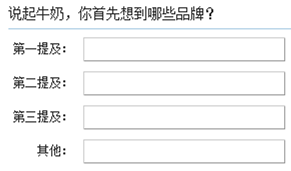 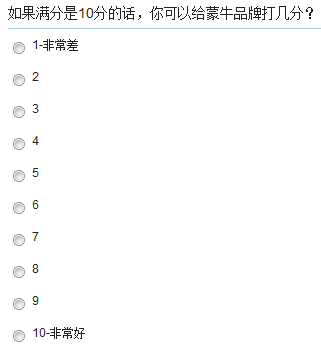 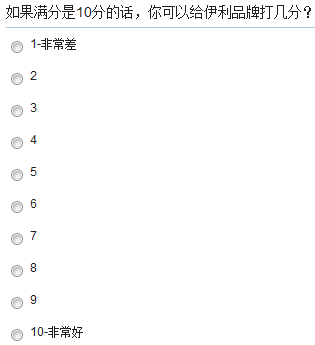 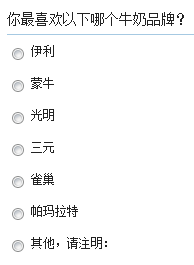 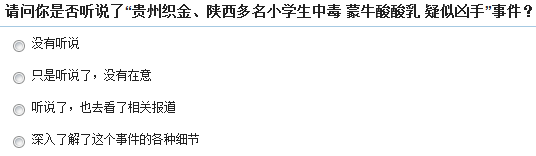 御调查   |  13
[Speaker Notes: 以下是关于该事件的一些受访者评论，供参考：
你对“香港两大超市停售蒙牛伊利”事件有什么评论？
哎，食品安全
不了解
不了解
不太关注此类信息
不太了解
不太清楚
不信任
不要做害人的事，牛奶应该是无害的，
不知道，怎么去评论咧！
不知道
不知道
不知道这事
差 
差劲
打算多发
大方似懂非懂
大陆不要只光顾发展，食品安全应放在首位
大陆跟进
等我看下报道在说
丢脸啊！
对此事件不了解，暂不评论
对蒙牛伊利的销售不利
对内地乳制品产生了很大的冲击
对事不对地域。好的东西到哪儿都好，不好的东西再怎么宣传没用。
反正我也不喝
符合大众想法
该喝的喝
感觉现在的社会风气不好，人的品质太低了，所以生产的东西也不好，都市为了私人的利益，
感觉意外
搞笑
跟我没关系
国家应加大对食品安全的监控，企业不能昧着良心做侵害消费者利益的事
国内不会采取相应措施
国内的牛奶我不是很信得过，太多食品安全问题了
国内食品的质量一直是这个行业的内伤，在目前的大环境下，要是出一个品牌严格按照甚至高于发达国家的有关标准，让消费者完全放心并消费得起，那才叫奇怪呢！
过于夸大
还好
好
好
好
好事情,蒙牛伊利本来就很差
黑心的商贩啊
很差
很蠢
换个牌子，经常关注卫生调查事件。
会有超市停售，说明是有一定的问题
觉得会不会俩者是不是有什莫意外
觉得蒙牛和伊利品牌影响不够，这说明与国际品牌从品牌效应还是质量都存在差异。
觉得生产商可耻
看事实
靠广告，靠忽悠卖产品，害人不浅。早就应该停售了，大陆市场也应该停售。
可怜的中国人民
可能是有人故意炒作吧
两个都活该
劣质牛奶~停售是正常的
没
没
没
没看到报道，不知道
没评价，只要商家对用户负责
没啥可说的
没什么 商家自身的问题
没什么，该怎样就怎样。
没什么
没什么必要停售。
没什么看法
没什么评论，只是觉得停售是对消费者的负责，而蒙牛得特别反省！
没什么评论
没什么评论
没什么评论
没什么特别看法。不影响我每天都喝伊利牛奶。
没听过！！！
没听说。我不管其他，只要我喜欢的，有毒我也喝
没有 
没有，不知道
没有，炒作！！！
没有
没有
没有
没有
没有
没有
没有
没有
没有
没有
没有
没有
没有
没有感觉
没有评论
没有什么好说的
没有想法，反正现在的食品大多都是不放心
没注意
蒙牛 伊利 不会倒 永远支持民族产业
蒙牛不好。
蒙牛挺恶心的
米
木有
木有
难说。行业竞争所导致的结果。。。
能说脏话不? 如果不能, 我就没什么想说的了
你妈勒个比。
牛奶，现代孩子的必需品，可是到底该选择什么品牌？这是头疼的问题，停售起不到根本作用，最重要的是找准根源，如果真的有问题就全面封杀了最好。黑心的商家，不要对人的身体健康下手。
牛奶品牌应该更加注重牛奶的质量
牛在人群中，哪能不被宰。
哦
哦
哦
敲警钟
请搞清事实
曲妮马的
去
认真点好不好 我靠。
如果没有听说过的话，说什么好呢。曾经看过牛根生的书，对其为人还可以。伊利反而对其原管理层不爽，因为不了解。所以还是挺蒙牛的。
如果是相关质量部门检查出确实有问题应该停售
伤不起
商家应该以良心为前提获取自己的利益
失望 
食品安全问题应该公平全面，如果香港卖的有问题，内陆一定也会有问题，应该统一彻查，坚决杜绝拿内陆人民生命不重视
食品安全已经开始影响国人体质 食品安全监察刻不容缓
食品安全应当作为民生关注的焦点！
是否牛奶质量有问题。
树大招风 其它品牌也有问题 
太正常了
天下乌鸦一般黑，既然蒙牛伊利不安全，别的也差不多吧。。。
为了赚钱什么事情都干的黑心厂家
我不喝牛奶
我国的牛奶市场的监管力度有待提升，让国民喝上放心奶应放在重要地位。不能等查出有问题了，才采取措施。
我觉得牛奶是我们日常生活中必不可少的饮品，质量必须得保证，他们被下架肯定是因为质量原因。。。
我认为香港两大超市停售蒙牛伊利，是对消费者负责的表现，如果蒙牛伊利存在严重的危害消费者的行为，不仅仅是香港，在全国范围内，也应该采取，例如停售销售的措施。
无。基本不喝，喝不起。
无
无
无
无
无
无
无
无
无
无
无
无
无
无
无
无
无
无
无
无
无
无
无
无
无
无
无
无
无
无
无感
无话
无聊
无评论
无任何特别评论，只是感觉有点枪打出头的感觉
无语。。。。。。
無
希望今后中国人民更加重视食品安全问题
希望蒙牛，伊利能够加强品质，争取在香港超市上架
希望因此行业标准得以出台
希望做好相关调查，给外界一个公正的回答
习以为常...
现在吃什么有安全的么。。。
香港的食品安全标准优于内地，其停售根据更具信服力
香港对民生问题的关注值得内地学习
香港还是蛮为市民食品安全着想的
香港排斥大陆货
一直都觉得他们的质量不怎么样，只是大环境如此，没有更好的选择而已
以后注意诚信
应该加强对乳制品生产流程进行有效监管，对产品进行检测，保证食品安全。
应该进一步查明
有点无奈，国货当自强，就不能挣点气么···
有人造谣和诋毁
有问题就该停售
在校未听说，现在觉得商家道德有缺陷，一味只想赚钱，不顾消费者的安全，食品安全问题接连成串出现，连原本比较信任的两大牛奶品牌都有问题，我觉得中国是不是将来什么都不能吃了，这个问题我想国家一定要抓紧、切实解决，治标治本，我很渴望外国那种毫无顾忌地消费食品的生活！
在中国食品安全问题永远是问题
责任心是企业的经营之本
这是他们自己的协调问题。
这是一件对人民的生命健康负责的事情。
这样的做法是对消费者的负责人，很支持！
正常 
政府监督系统有问题
支持
支持
支持
只觉得中国食品越来越不安全。一直有听说港澳质检更安全，那么香港都查出问题了，以后还有差别么
只是偶尔现象，不能一概而论。
只要中国牛奶能喝就行
质量不合格，活该被停销，要对得起良心！
质量问题
中国的食品安全已经差到不能再差了，这些中国的大企业连人的健康都能开玩笑！
中国没安全食品了
中国牛奶，不喝也罢，但是想喝的话会考虑洋品牌，实在没有会现在光明牛奶！！！！
中国人百毒不侵！！！哇丫丫丫丫
中国人的素质越来越低，让人看了恶心 腐败的政府 无耻的企业家
中国食品安全什么时候能让我们放心呢？
中国制造最终的结果就是走出国门
重视品质啊
资本特性
最近连牛奶倒在作假 
做的很对 人民健康重要]
调查问卷（续）
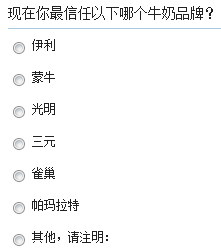 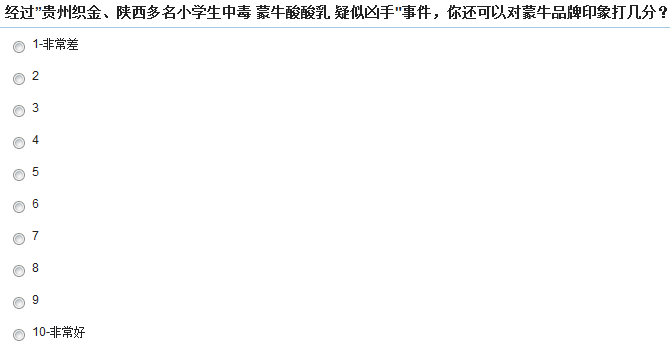 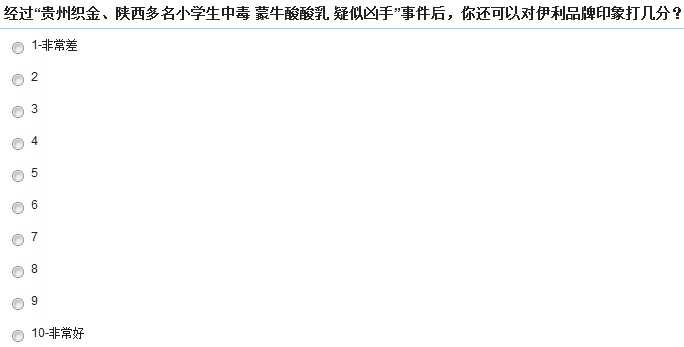 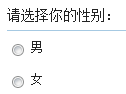 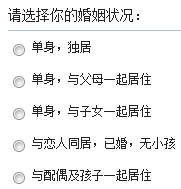 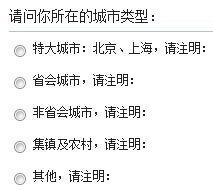 御调查   |  14
[Speaker Notes: 以下是关于该事件的一些受访者评论，供参考：
你对“香港两大超市停售蒙牛伊利”事件有什么评论？
哎，食品安全
不了解
不了解
不太关注此类信息
不太了解
不太清楚
不信任
不要做害人的事，牛奶应该是无害的，
不知道，怎么去评论咧！
不知道
不知道
不知道这事
差 
差劲
打算多发
大方似懂非懂
大陆不要只光顾发展，食品安全应放在首位
大陆跟进
等我看下报道在说
丢脸啊！
对此事件不了解，暂不评论
对蒙牛伊利的销售不利
对内地乳制品产生了很大的冲击
对事不对地域。好的东西到哪儿都好，不好的东西再怎么宣传没用。
反正我也不喝
符合大众想法
该喝的喝
感觉现在的社会风气不好，人的品质太低了，所以生产的东西也不好，都市为了私人的利益，
感觉意外
搞笑
跟我没关系
国家应加大对食品安全的监控，企业不能昧着良心做侵害消费者利益的事
国内不会采取相应措施
国内的牛奶我不是很信得过，太多食品安全问题了
国内食品的质量一直是这个行业的内伤，在目前的大环境下，要是出一个品牌严格按照甚至高于发达国家的有关标准，让消费者完全放心并消费得起，那才叫奇怪呢！
过于夸大
还好
好
好
好
好事情,蒙牛伊利本来就很差
黑心的商贩啊
很差
很蠢
换个牌子，经常关注卫生调查事件。
会有超市停售，说明是有一定的问题
觉得会不会俩者是不是有什莫意外
觉得蒙牛和伊利品牌影响不够，这说明与国际品牌从品牌效应还是质量都存在差异。
觉得生产商可耻
看事实
靠广告，靠忽悠卖产品，害人不浅。早就应该停售了，大陆市场也应该停售。
可怜的中国人民
可能是有人故意炒作吧
两个都活该
劣质牛奶~停售是正常的
没
没
没
没看到报道，不知道
没评价，只要商家对用户负责
没啥可说的
没什么 商家自身的问题
没什么，该怎样就怎样。
没什么
没什么必要停售。
没什么看法
没什么评论，只是觉得停售是对消费者的负责，而蒙牛得特别反省！
没什么评论
没什么评论
没什么评论
没什么特别看法。不影响我每天都喝伊利牛奶。
没听过！！！
没听说。我不管其他，只要我喜欢的，有毒我也喝
没有 
没有，不知道
没有，炒作！！！
没有
没有
没有
没有
没有
没有
没有
没有
没有
没有
没有
没有
没有
没有感觉
没有评论
没有什么好说的
没有想法，反正现在的食品大多都是不放心
没注意
蒙牛 伊利 不会倒 永远支持民族产业
蒙牛不好。
蒙牛挺恶心的
米
木有
木有
难说。行业竞争所导致的结果。。。
能说脏话不? 如果不能, 我就没什么想说的了
你妈勒个比。
牛奶，现代孩子的必需品，可是到底该选择什么品牌？这是头疼的问题，停售起不到根本作用，最重要的是找准根源，如果真的有问题就全面封杀了最好。黑心的商家，不要对人的身体健康下手。
牛奶品牌应该更加注重牛奶的质量
牛在人群中，哪能不被宰。
哦
哦
哦
敲警钟
请搞清事实
曲妮马的
去
认真点好不好 我靠。
如果没有听说过的话，说什么好呢。曾经看过牛根生的书，对其为人还可以。伊利反而对其原管理层不爽，因为不了解。所以还是挺蒙牛的。
如果是相关质量部门检查出确实有问题应该停售
伤不起
商家应该以良心为前提获取自己的利益
失望 
食品安全问题应该公平全面，如果香港卖的有问题，内陆一定也会有问题，应该统一彻查，坚决杜绝拿内陆人民生命不重视
食品安全已经开始影响国人体质 食品安全监察刻不容缓
食品安全应当作为民生关注的焦点！
是否牛奶质量有问题。
树大招风 其它品牌也有问题 
太正常了
天下乌鸦一般黑，既然蒙牛伊利不安全，别的也差不多吧。。。
为了赚钱什么事情都干的黑心厂家
我不喝牛奶
我国的牛奶市场的监管力度有待提升，让国民喝上放心奶应放在重要地位。不能等查出有问题了，才采取措施。
我觉得牛奶是我们日常生活中必不可少的饮品，质量必须得保证，他们被下架肯定是因为质量原因。。。
我认为香港两大超市停售蒙牛伊利，是对消费者负责的表现，如果蒙牛伊利存在严重的危害消费者的行为，不仅仅是香港，在全国范围内，也应该采取，例如停售销售的措施。
无。基本不喝，喝不起。
无
无
无
无
无
无
无
无
无
无
无
无
无
无
无
无
无
无
无
无
无
无
无
无
无
无
无
无
无
无
无感
无话
无聊
无评论
无任何特别评论，只是感觉有点枪打出头的感觉
无语。。。。。。
無
希望今后中国人民更加重视食品安全问题
希望蒙牛，伊利能够加强品质，争取在香港超市上架
希望因此行业标准得以出台
希望做好相关调查，给外界一个公正的回答
习以为常...
现在吃什么有安全的么。。。
香港的食品安全标准优于内地，其停售根据更具信服力
香港对民生问题的关注值得内地学习
香港还是蛮为市民食品安全着想的
香港排斥大陆货
一直都觉得他们的质量不怎么样，只是大环境如此，没有更好的选择而已
以后注意诚信
应该加强对乳制品生产流程进行有效监管，对产品进行检测，保证食品安全。
应该进一步查明
有点无奈，国货当自强，就不能挣点气么···
有人造谣和诋毁
有问题就该停售
在校未听说，现在觉得商家道德有缺陷，一味只想赚钱，不顾消费者的安全，食品安全问题接连成串出现，连原本比较信任的两大牛奶品牌都有问题，我觉得中国是不是将来什么都不能吃了，这个问题我想国家一定要抓紧、切实解决，治标治本，我很渴望外国那种毫无顾忌地消费食品的生活！
在中国食品安全问题永远是问题
责任心是企业的经营之本
这是他们自己的协调问题。
这是一件对人民的生命健康负责的事情。
这样的做法是对消费者的负责人，很支持！
正常 
政府监督系统有问题
支持
支持
支持
只觉得中国食品越来越不安全。一直有听说港澳质检更安全，那么香港都查出问题了，以后还有差别么
只是偶尔现象，不能一概而论。
只要中国牛奶能喝就行
质量不合格，活该被停销，要对得起良心！
质量问题
中国的食品安全已经差到不能再差了，这些中国的大企业连人的健康都能开玩笑！
中国没安全食品了
中国牛奶，不喝也罢，但是想喝的话会考虑洋品牌，实在没有会现在光明牛奶！！！！
中国人百毒不侵！！！哇丫丫丫丫
中国人的素质越来越低，让人看了恶心 腐败的政府 无耻的企业家
中国食品安全什么时候能让我们放心呢？
中国制造最终的结果就是走出国门
重视品质啊
资本特性
最近连牛奶倒在作假 
做的很对 人民健康重要]
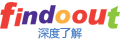 THANK YOU !
contact@findoout.com
上海市杨浦区国定路335号1号楼10004室
（邮编：200433）
公司网页：www.findoout.cn
深度了解：www.findoout.com
邮箱：support@findoout.com 
电话：+8621/26613883
传真：+8621/26613883
Q  Q：1240492179
御调查 |  15